July 2021
Project: IEEE P802.15 Working Group for Wireless Personal Area Networks (WPANs)

Submission Title: [UWB Sensing in 802.15]	
Date Submitted: [16 July, 2021]	
Source: [Frank Leong, Wolfgang Küchler, Riku Pirhonen] Company [NXP Semiconductors]	
Re: [Input to the Working Group]
Abstract:	[Presentation, UWB in 802.15, sensing]
Purpose:	[]
Notice:	This document has been prepared to assist the IEEE P802.15.  It is offered as a basis for discussion and is not binding on the contributing individual(s) or organization(s). The material in this document is subject to change in form and content after further study. The contributor(s) reserve(s) the right to add, amend or withdraw material contained herein.
Release:	The contributor acknowledges and accepts that this contribution becomes the property of IEEE and may be made publicly available by P802.15.
Slide 1
Leong/Küchler/Pirhonen, NXP Semiconductors
July 2021
Slide 2
Leong/Küchler/Pirhonen, NXP Semiconductors
July 2021
UWB Sensing in 802.15
Slide 3
Leong/Küchler/Pirhonen, NXP Semiconductors
July 2021
Sensing – Context Recap
Focus on key functionalities to be provided by UWB:
Ranging with high integrity (handsfree access use cases)
Localization (indoor navigation use cases)
Sensing (presence detection use cases)
Coordination & scheduling to support the above

Provide accurate ranging via a low-cost, mass-market solution
Low energy-per-ranging
Low channel-occupancy-per-ranging a.k.a. spectral efficiency(many devices operating at the same time & place)
Re-use of hardware between use cases
Slide 4
Leong/Küchler/Pirhonen, NXP Semiconductors
July 2021
UWB Sensing – Terminology (1)
CIR = Channel Impulse Response (estimated characteristics)
Stations/Modules
Monostatic Operation (Nstations = 1)
Multistatic Operation (Nstations = 2...16)
Sensing Initiator/Responder
One-Way/Two-Way Multistatic Sensing
CIR Transmitter/Receiver
Parallel/Sequential Multi-Antenna Operation
Virtual Antennas (e.g., electronic beamsteering*)

*) E.g., see: U. Nickel: “Fundamentals of Signal Processing for Phased Array Radar”, in Advanced Radar Systems, Signal and Data Processing (pp. 1-1 – 1-22), 2007.
Slide 5
Leong/Küchler/Pirhonen, NXP Semiconductors
July 2021
UWB Sensing – Terminology (2)
Target Y
Target X
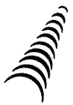 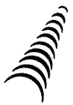 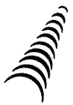 Responder
Initiator
Initiator
Station C
Station A
Station B
Monostatic Operation
Multistatic Operation
Slide 6
Leong/Küchler/Pirhonen, NXP Semiconductors
July 2021
UWB Sensing – Terminology (3)
Target
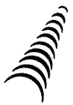 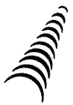 = Sensing Packet 1
Responder
Initiator
= Sensing Packet 2
= Sensing Packet 3
Station B
Station A
One-Way vs. Two-Way Multistatic Sensing
Slide 7
Leong/Küchler/Pirhonen, NXP Semiconductors
July 2021
UWB Sensing – Terminology (4)
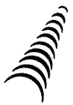 = Sensing Packet
Target
Responder
= CIR Feedback Packet 1
= CIR Feedback Packet 2
Station C(CIR Transmitter)
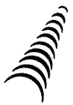 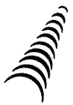 Responder
Initiator
Station A(CIR Receiver)
Station B(CIR Transmitter)
One-Way Multistatic Sensing w/ CIR Feedback
Slide 8
Leong/Küchler/Pirhonen, NXP Semiconductors
July 2021
UWB Sensing – Applications
Short range: up to 30 m
HRP UWB is able to support this range
Low velocity: up to 5 m/s (18 km/h)
Vital sign detection (e.g., breathing, heart beat)
Gesture recognition
Approach (moving target) detection
Object (stationary target) detection
Direction detection (angle), trajectory mapping
Maximum velocity may be traded against range
High measurement resolution
Resolution down to sub-cm level(using >1.5 GHz total signal bandwith)
Target types (RCS ≥ -10 dBm2 a.k.a. dBsm):
Adults, children, infants, pets
Objects / vehicles (up to freight ship)
Slide 9
Leong/Küchler/Pirhonen, NXP Semiconductors
July 2021
Rationale (1)
Interference from concurrently operating radar systems is a growing problem in several RF bands*
Multistatic radar performance benefits from coordinated TX and RX elements
Standardize UWB sensing in order to
Enable coexistence with ranging systems
Enable re-use of ranging system HW 
Maximize the potential of multistatic radar by enabling interoperability / coordination / scheduling
Avoid future interference problems
Enable CIR exchange via standardized interfaces
*) E.g., see: https://www.sae.org/news/2021/06/mitigating-radar-to-radar-interference
Slide 10
Leong/Küchler/Pirhonen, NXP Semiconductors
July 2021
Rationale (2)
Interference management is central:

Coordination / Scheduling
Enable sensors to interact with other stations
Compact (i.e., low airtime) means of CIR exchange

Global approach to UWB waveform multiplexing methods
Leverage preamble codes
Slide 11
Leong/Küchler/Pirhonen, NXP Semiconductors
July 2021
UWB Sensing & Ranging (1)
UWB suits both sensing and ranging
However, performance metrics differ between the two modes

Ranging performance is strongly related to
SNR (e.g., associated with the Ziv-Zakai bound*)
Dynamic Range (also in the presence of unwanted signals)
Sensing performance is strongly related to
Bandwidth (leveraging a unique UWB property**)
Quality of range-velocity data processing

*) This bound is named after the same Jacob Ziv known for LZ{77,78} for data compression, recipient of the 2021 IEEE Medal of Honor; the paper in question is:J. Ziv and M. Zakai, "Some Lower Bounds on Signal Parameter Estimation", IEEE Trans. Information Theory, vol. IT-15, no. 3, pp. 386-391, May 1969.
**) E.g., see: https://www.ll.mit.edu/sites/default/files/outreach/doc/2018-07/lecture%202.pdf
Slide 12
Leong/Küchler/Pirhonen, NXP Semiconductors
July 2021
UWB Sensing & Ranging (2)
UWB suits both sensing and ranging
Both modes benefit from large signal bandwidth
Both modes benefit from waveforms with high quality autocorrelation properties (i.e., clean ranging/radar “ambiguity function”)

Packets may be used for both ranging and sensing at the same time
Sensing may justify shifting additional energy to the preamble or adding closely scheduled packets to a (legacy) ranging exchange

Sensing may justify use of overall signal bandwidths beyond 500 MHz
Achievable in low-cost multi-channel UWB implementations with already existing ~500 MHz pulse bandwidths
Hardware re-use, but dedicated packet scheduling for sensing
Define interfaces supporting multi-channel CIR exchange
Slide 13
Leong/Küchler/Pirhonen, NXP Semiconductors
July 2021
UWB Sensing – CIR Sharing
Multistatic operation
Responder has CIR(in case of two-way sensing, initiator also has CIR)
Initiator may request CIR(in case of two-way sensing, responder may also request CIR)
Transmission of CIR to be tightly coupled to measurement (correlation between “CIR measurement success” and“CIR transmission success”)
Tightly coupled (i.e., timing deltas ≤ 5 ms) using wired or wireless interface (e.g., 802.15.4 UWB, NB)
Sensing station may refuse transmitting its CIR(e.g., in case of corrupted measurement)
CIR to be transmitted in a format that does not overly stress the wireless channel (e.g., compressed/delta-only/per-target)
Slide 14
Leong/Küchler/Pirhonen, NXP Semiconductors